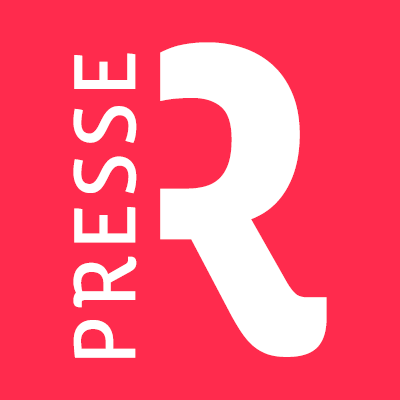 CONFERENCE DE PRESSE
Présentation du programme 
des Fêtes de fin d’année 2017
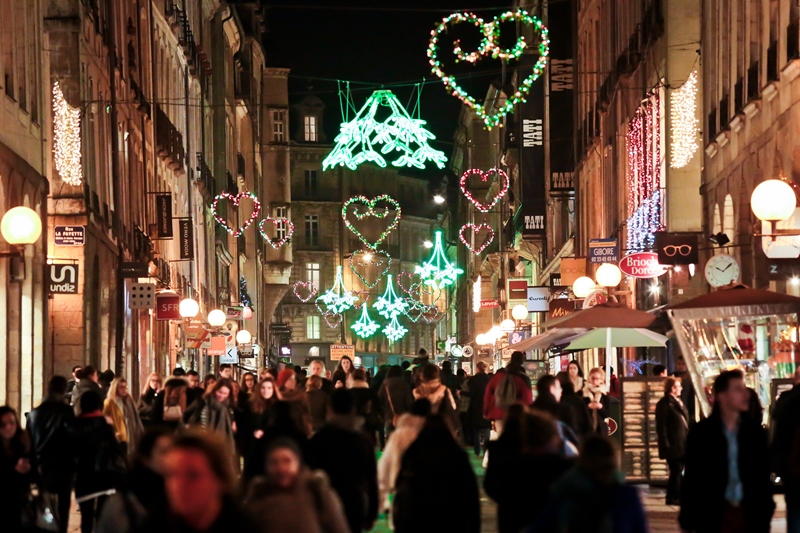 Fêtes de fin d’année 2017
Fêtes de fin d’année 2017
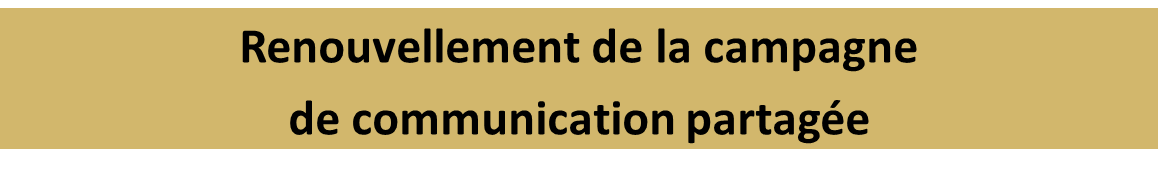 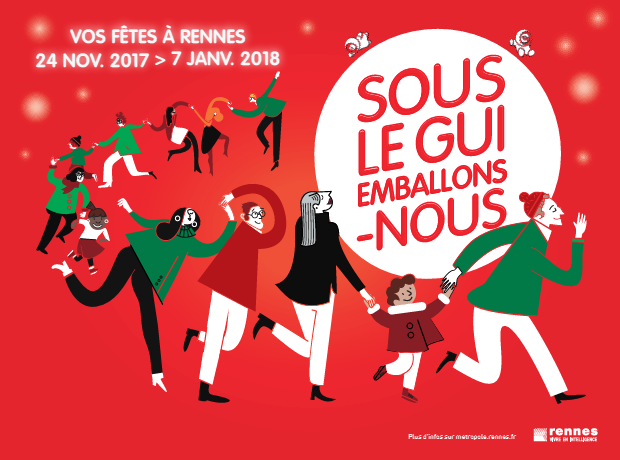 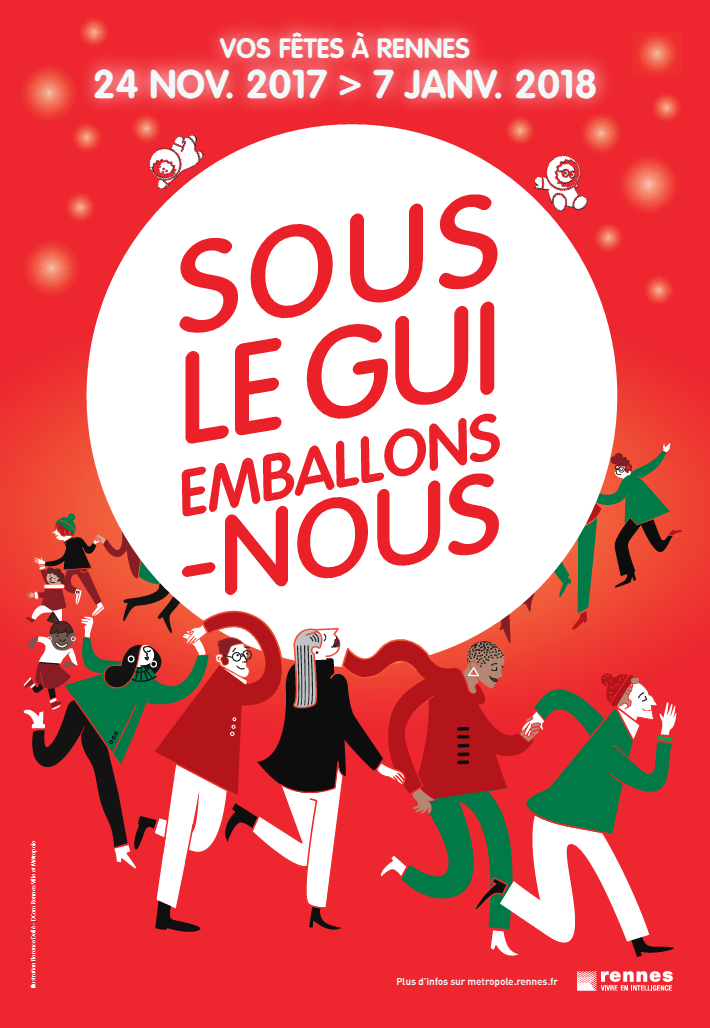 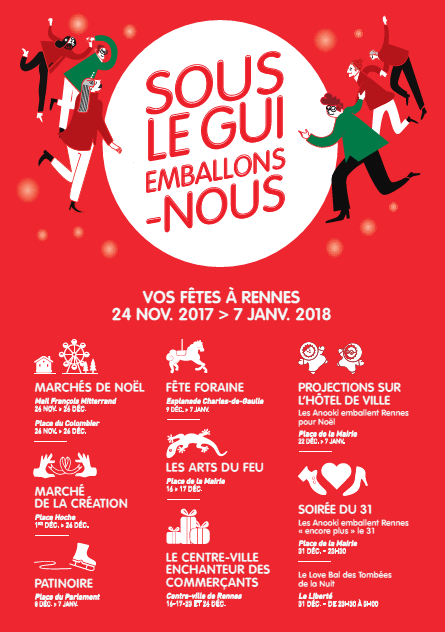 Fêtes de fin d’année 2017
Un nouveau pôle d’animations place du Parlement
1 sapin géant de 13 m
1 patinoire (300 m2 – jauge de 200 personnes)
6 chalets  (vin chaud, chichis, pains d’épices, etc.)
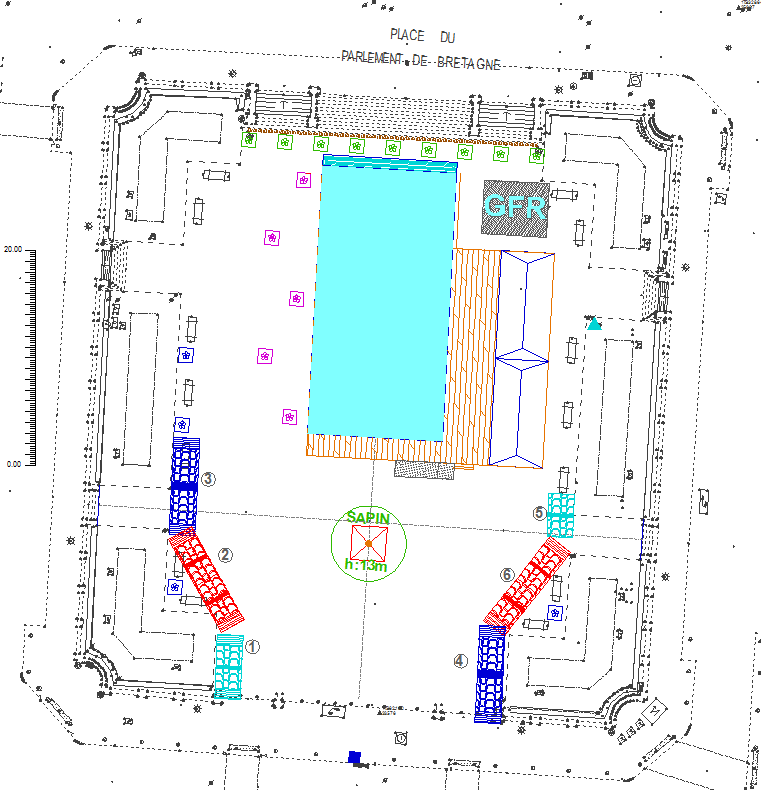 PATINOIRE
Artisans forains
Accueil et bar
Intervention : Julien Béchu- Citedia
Fêtes de fin d’année 2017
Un nouveau marché de noël sur le Mail 
40 chalets
1 grande roue
1 manège de chevaux de bois
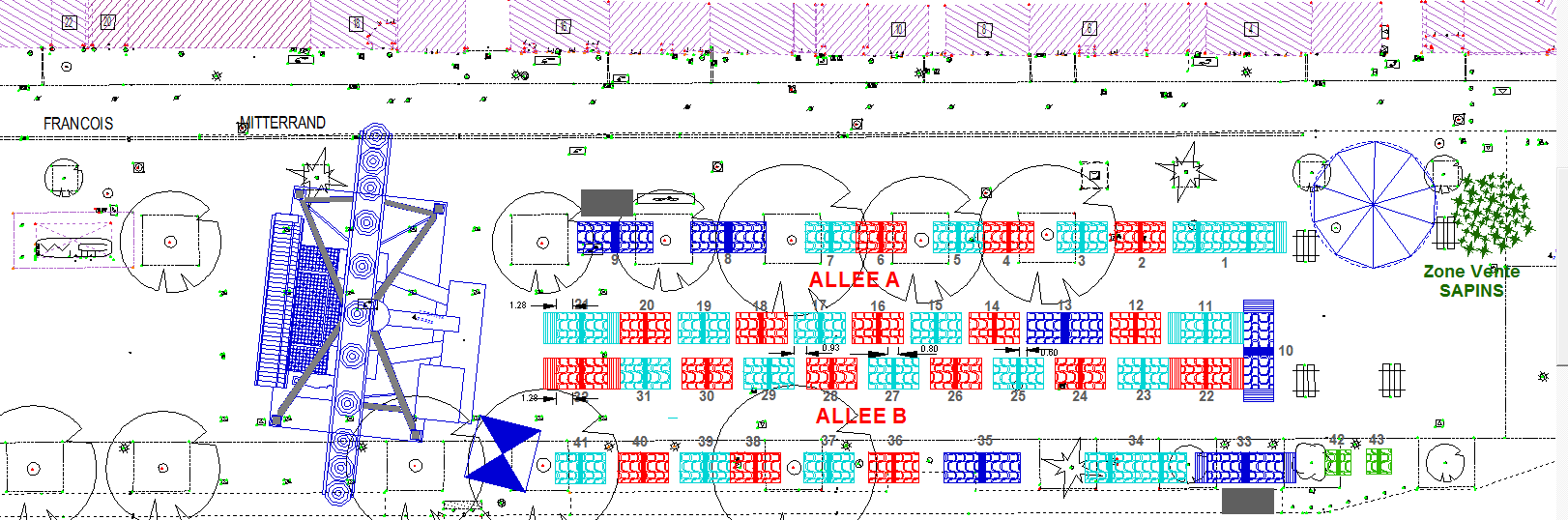 Intervention : Bertrand Bigot - Direction voirie, propreté et fêtes /Ville de Rennes
Fêtes de fin d’année 2017
Un nouveau marché de noël sur le Mail
 « Sous les étoiles »
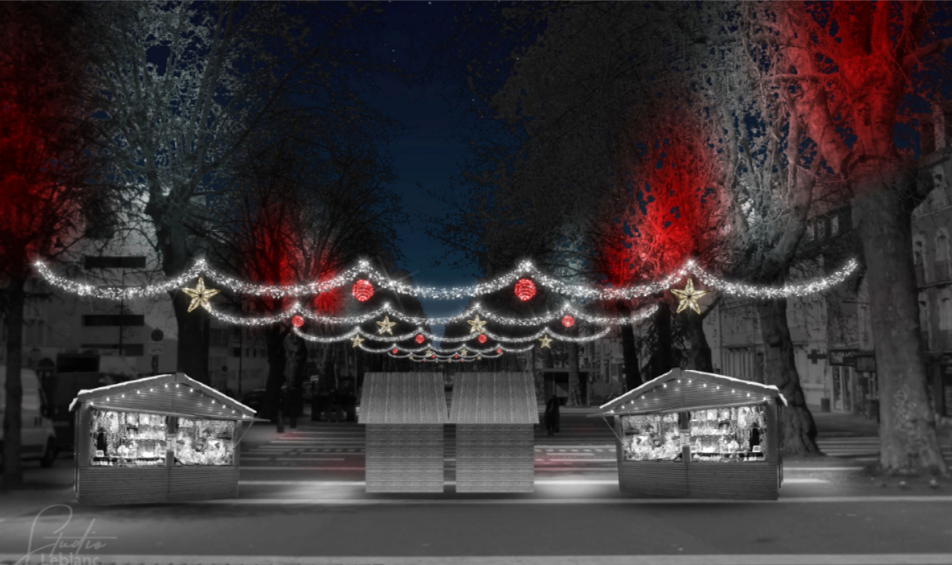 Fêtes de fin d’année 2017
Un nouveau parcours d’illuminations dans le centre-ville
rues Nationale et La Fayette : 20 suspensions monumentales proposées par Zarmine
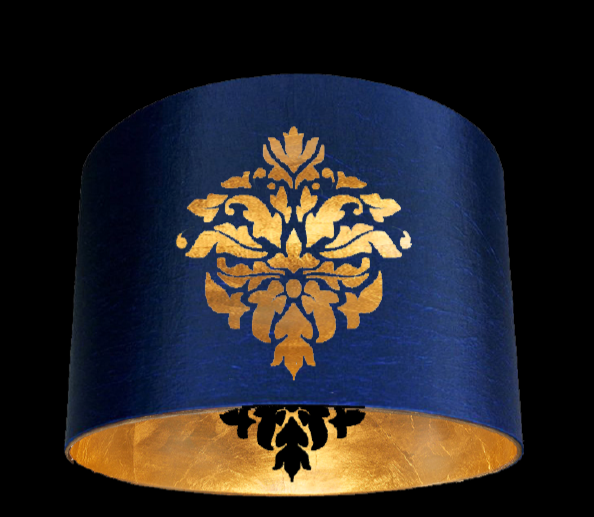 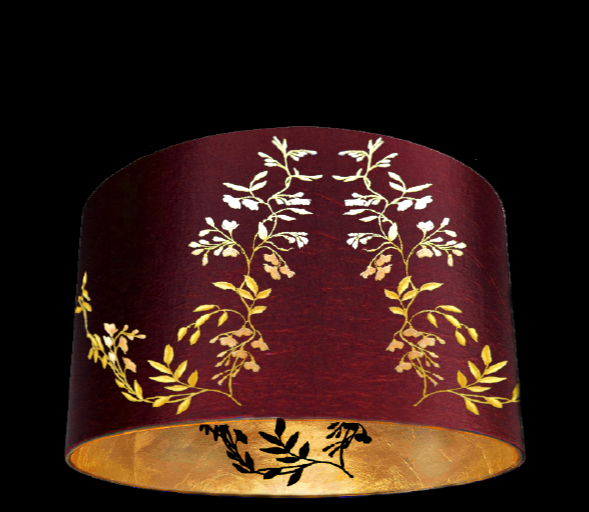 Intervention : Marine Blanken - Zarmine
Fêtes de fin d’année 2017
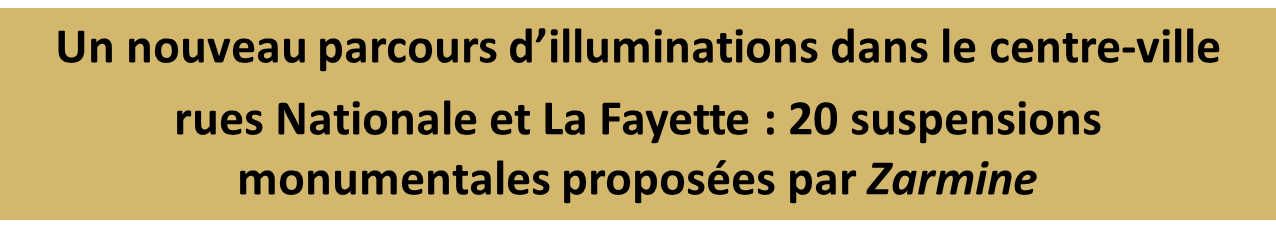 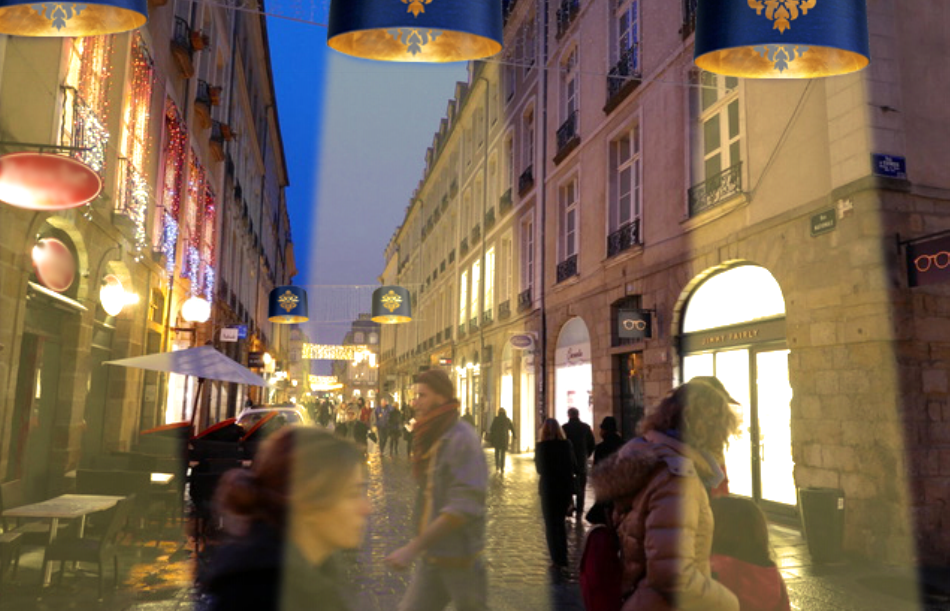 Intervention : Marine Blanken - Zarmine
Fêtes de fin d’année 2017
Projections sur la façade de l’Hôtel de Ville
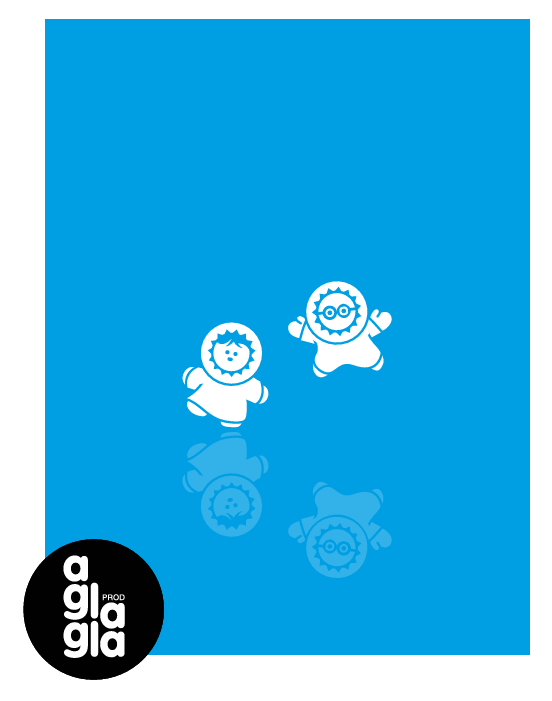 Les Anooki débarquent pour la première fois à Rennes
Intervention : David Passegand et Moetu Batlle – Les Anooki
Fêtes de fin d’année 2017
Projections sur la façade de l’Hôtel de Ville  
Les Anooki emballent Rennes pour Noël 
du 22 décembre au 7 janvier
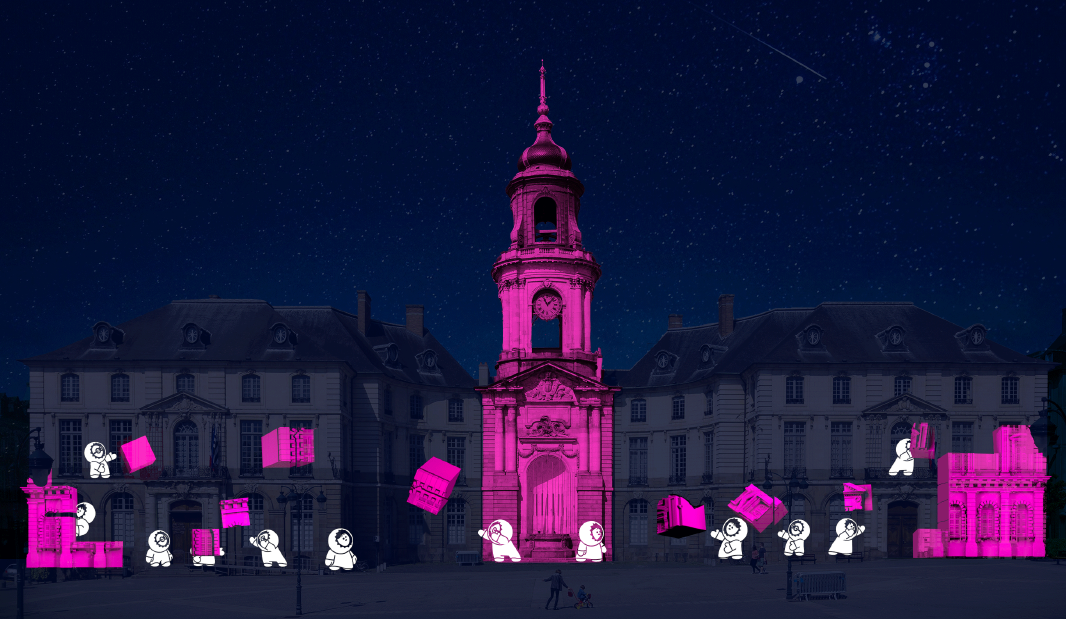 Intervention : David Passegand et Moetu Batlle – Les Anooki
Fêtes de fin d’année 2017
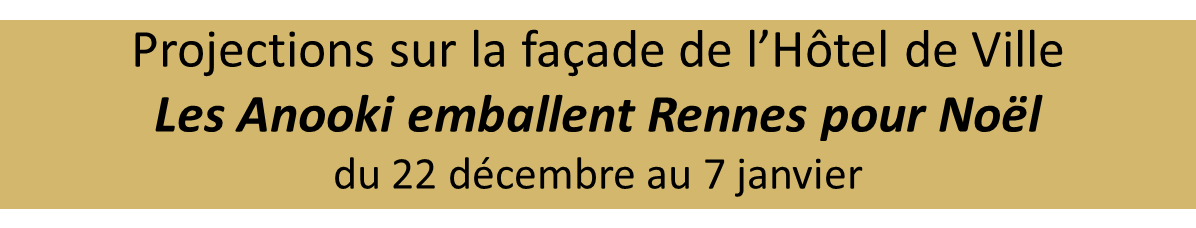 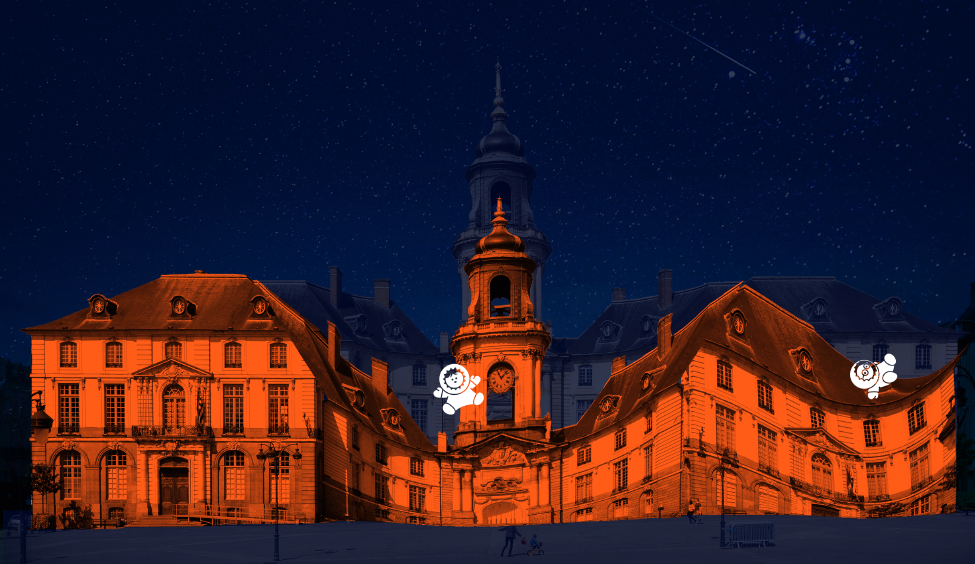 Intervention : David Passegand et Moetu Batlle – Les Anooki
Fêtes de fin d’année 2017
Réveillon de la Saint-Sylvestre
 Les Anooki emballent Rennes «encore plus» pour le 31
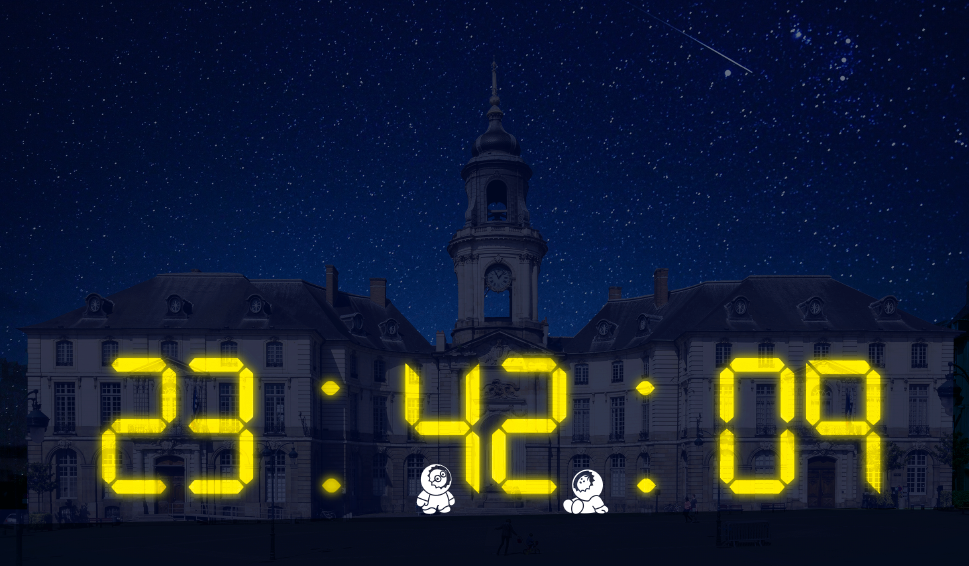 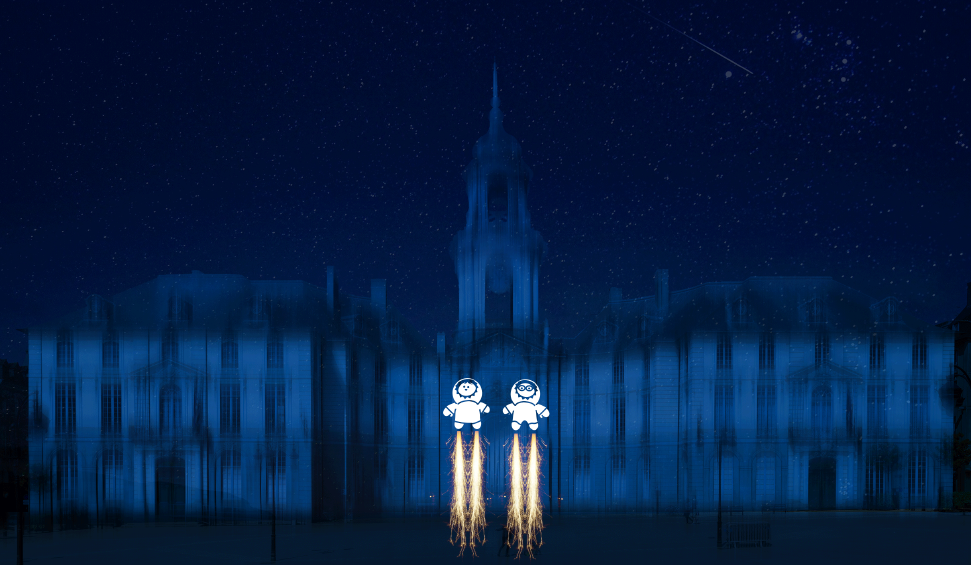 Intervention : David Passegand et Moetu Batlle – Les Anooki
Fêtes de fin d’année 2017
Réveillon de la Saint-Sylvestre 
Love bal au Liberté
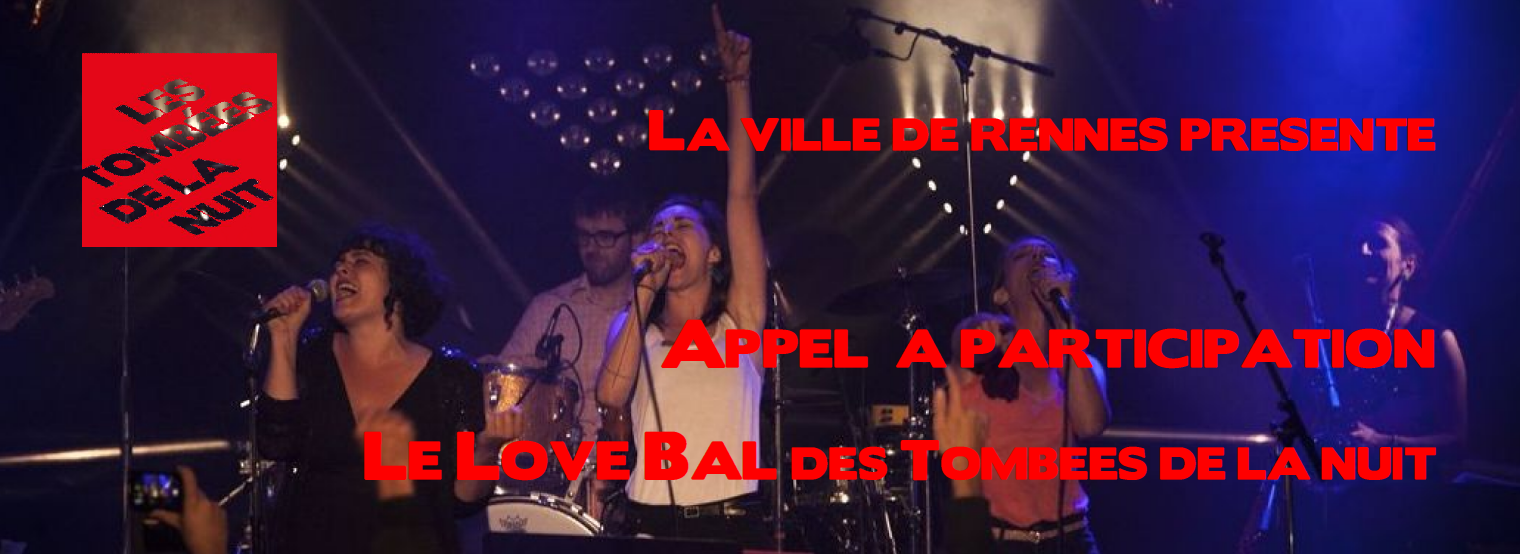 Interventions : Lénaïc Jaguin et Marion Poupineau - Les tombées de la nuit
Fêtes de fin d’année 2017
Les Arts du feu
Du 14 au 17 décembre place de l’Hôtel de Ville
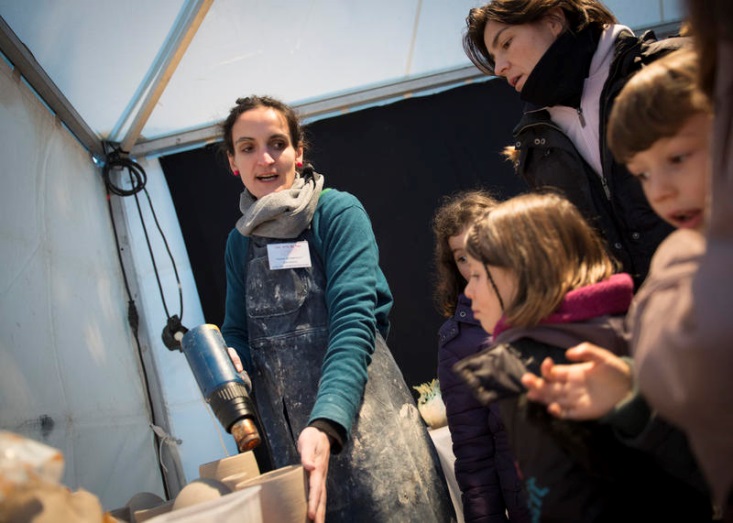 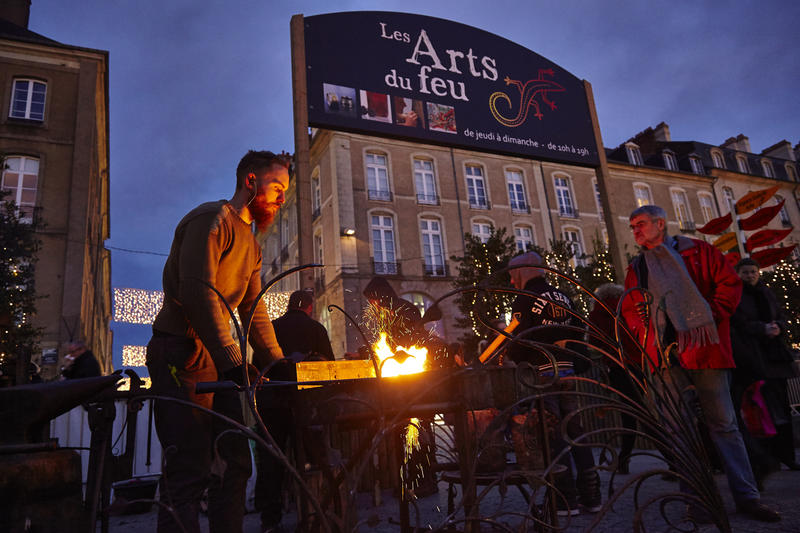 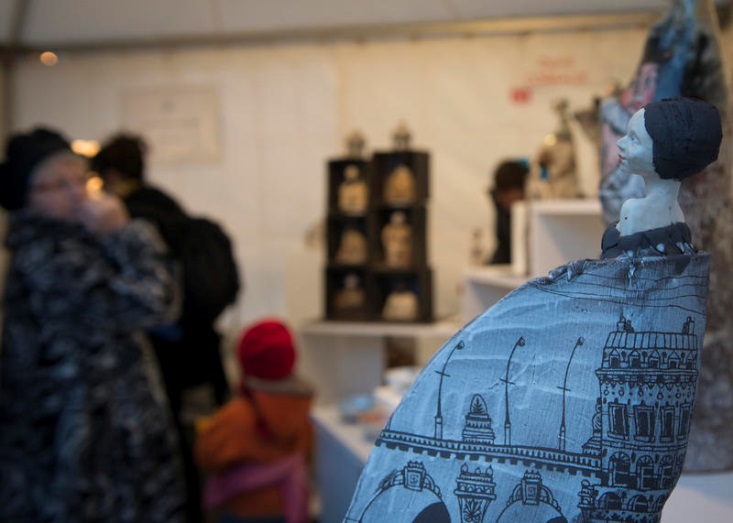 Intervention : Martine Durand-Gasselin
Fêtes de fin d’année 2017
Marché de Noël du Colombier 
Du 24 novembre au 24 décembre
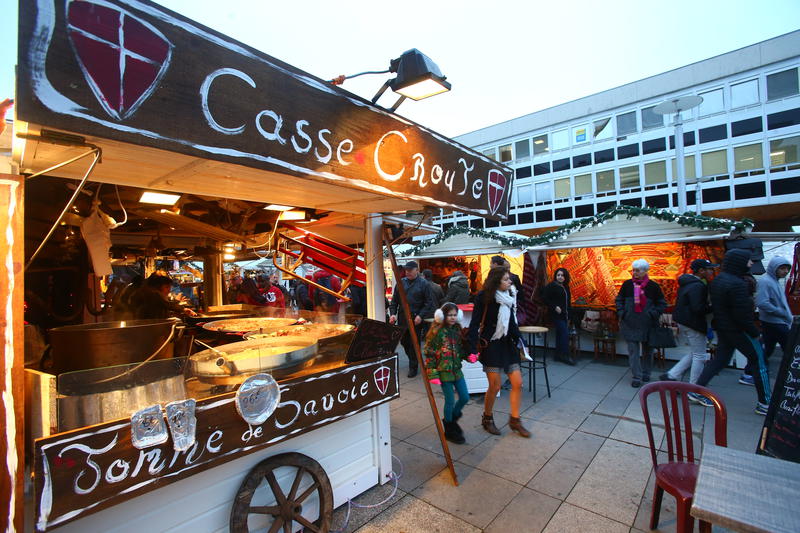 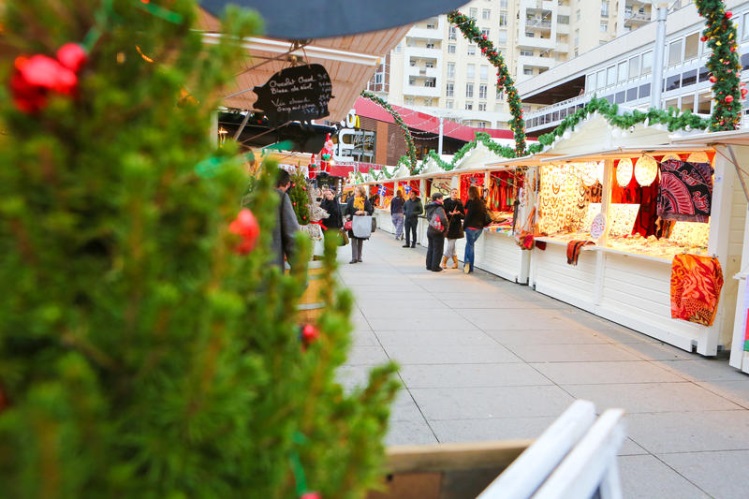 Intervention : Thibault Delourme - 2A organisation
Fêtes de fin d’année 2017
Marché de la création
Du 1er au 24 décembre
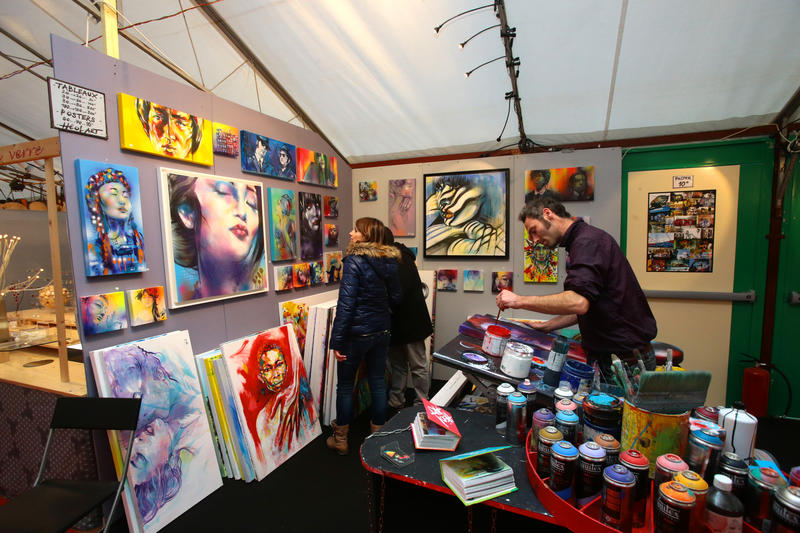 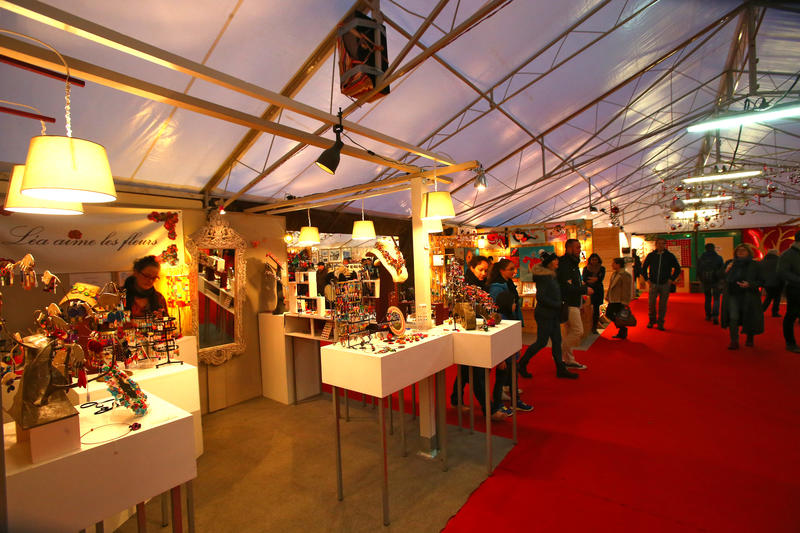 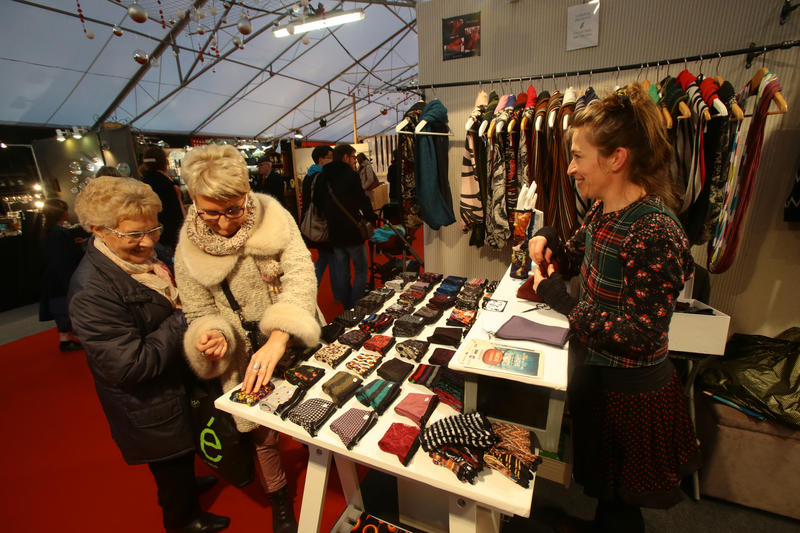 Interventions : Alexis Ferron et Annaïs Delahaye - Renn’Arts
Fêtes de fin d’année 2017
Fête foraine 
du 9 décembre 2017 au 7 janvier 2018
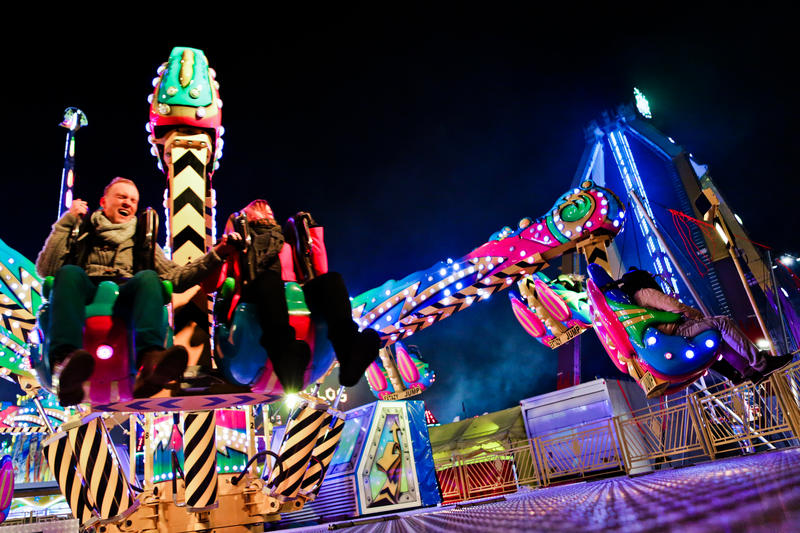 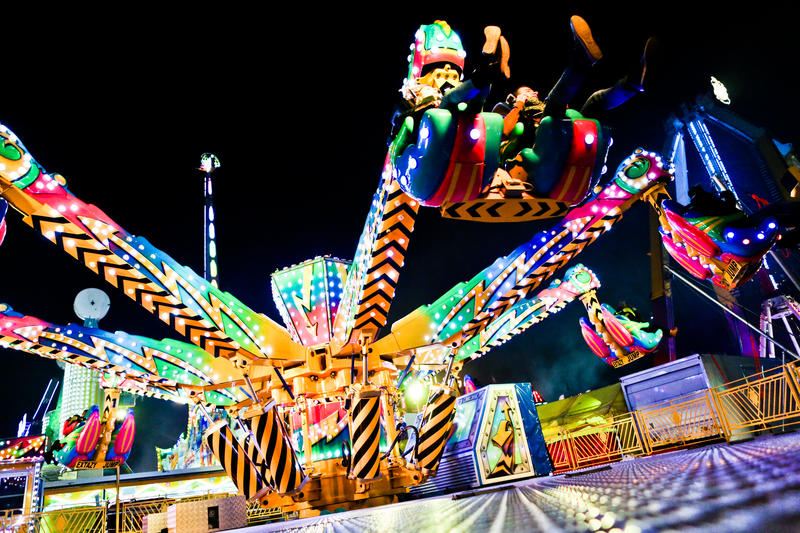 Fêtes de fin d’année 2017
Animations du Carré Rennais
Le centre-ville enchanteur des commerçants
Un noël féérique placé sous le signe d’Alice au Pays des Merveilles…
>>> samedi et dimanche 16-17 & 23-24 décembre 2017
Intervention : Charles Compagnon – Carré Rennais
Fêtes de fin d’année 2017
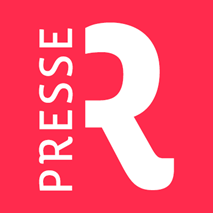 RENDEZ-VOUS PRESSE 

Vendredi 24 novembre à 18 h 30 > inauguration du marché de Noël sur le Mail Francois Mitterrand

Vendredi 8 décembre à 18 h 30 > lancement des festivités de la place du Parlement de Bretagne

Samedi 9 décembre à 14 h  > inauguration de la Fête foraine

Vendredi 22 décembre à 18 h 30 > inauguration des projections place de l’Hôtel de Ville